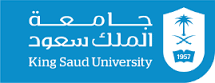 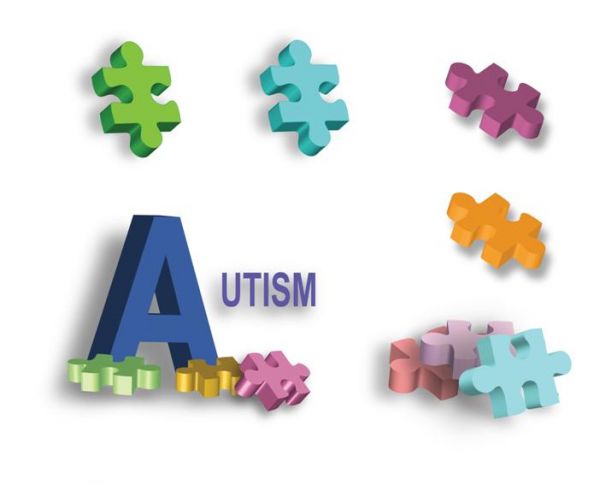 الـتـوحـد
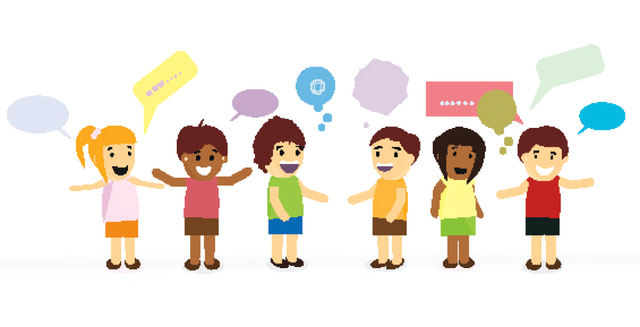 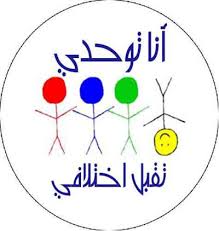 مفهوم التوحد
اعتبرت حالات التوحد فئة مستقلة من فئات التربية الخاصة حين أقر القانون الأمريكي المعروف تعريفاً خاصاً بها ومن المصطلحات التي ظهرت بموجب هذا القانون:
مصطلح طيف التوحد
مصطلح الاضطرابات النمائية غير المحددة
و مهما يكن من أمر هؤلاء المصطلحات فإن مصطلح الطفل التوحدي مصطلح يشير إلى إعاقة نمائية تظهر قبل سن الثالثة من العمر وتبدو أعراضها في ثلاثة مظاهر أساسية هي:

صعوبة في التواصل الاجتماعي
صعوبة في التواصل اللفظي
صعوبة في القدرات المعرفية العقلية
مفهوم التوحد
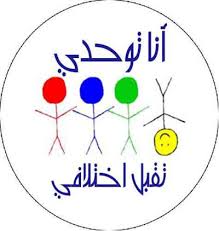 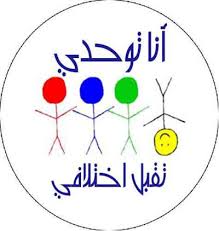 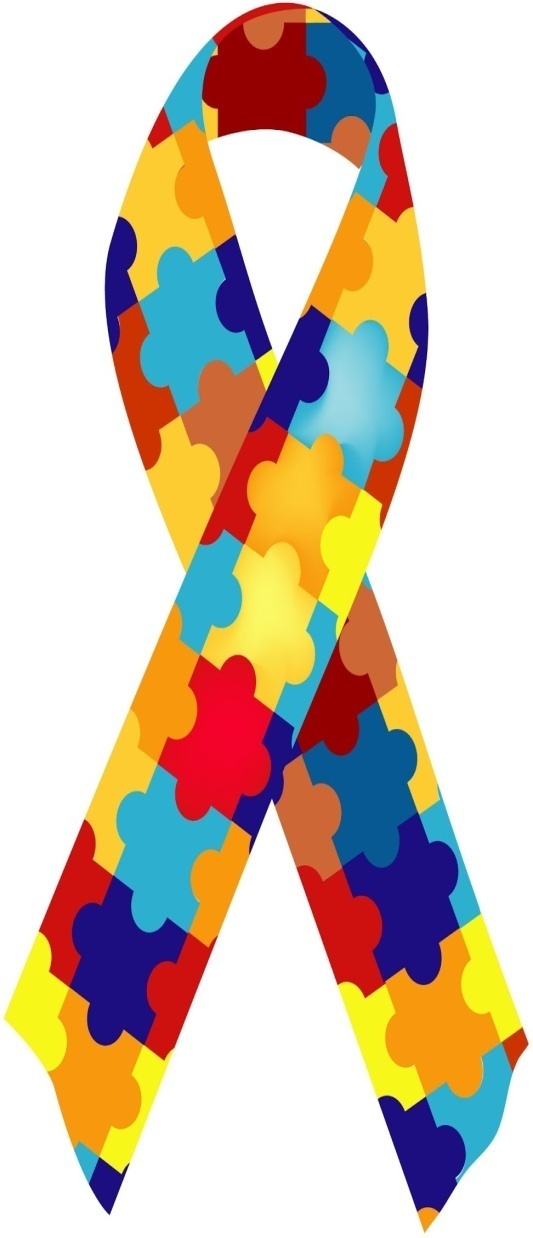 تصنيف حالات التوحد:
  تشكل حالات التوحد عدداً من الحالات غير المتجانسة والمتدرجة في شدتها وعلى ذلك يصنف هلهان وكوفمان حالات التوحد إلى ما يلي:
متلازمة اسبرجر
متلازمة ريت
اضطراب التفكك الطفولي
الاضطراب النمائي الشامل غير المحدد
حالات التوحد المميزة والمعروفة باسم (AS)
تصنيف حالات التوحد
متلازمة اسبرجر
وتمثل هذه المتلازمة معظم حالات التوحد البسيطة، وتبدو مظاهرها في العزلة الإجتماعية ومشكلات أقل في القدرات المعرفية واللغوية.
متلازمة ريت
وهي تمثل حالات التوحد لدى الإناث، وتظهر أعراضها بعد سن الرابعة، وتتمثل في ظهور أعراض التوحد، والمشكلات العقلية والحركية واللغوية المصاحبة لها.
تصنيف حالات التوحد
اضطراب التفكك الطفولي
وتمثل حالات التوحد التي تظهر أعراضها بعد سن العاشرة لدى الذكور أكثر من الإناث، وتبدو أعراضها في صعوبات التداخل اللغوي والاجتماعي والعقلي.
الاضطراب النمائي الشامل غير المحدد
تمثل حالات التوحد التي لا تندرج ضمن حالات التوحد السابقة، وتبدو أعراضها في ضعف التواصل الاجتماعي أواللفظي أوالسلوك النمطي، وتتسم هذه الأعراض بأنها أقل درجة في شدتها من أعراض التوحد الكلاسيكية المعروفة.
تصنيف حالات التوحد
حالات التوحد المميزة والمعروفة باسم (Austitic Savant, AS)

وتمثل الحالات النادرة التي يظهر فيها قدرات غير عادية كالقدرات الموسيقية أوالحسابية أوالرسم، والمصاحبة لاعراض التوحد الكلاسيكية والمتمثلة به صعوبات التواصل الاجتماعي واللفظي، ومع ذلك يظهر هؤلاء الأفراد قدرات متميزة ولذا اطلق عليها مصطلح حالات التوحد التي تظهر أداء مميزاً.
نسبة حالات التوحد
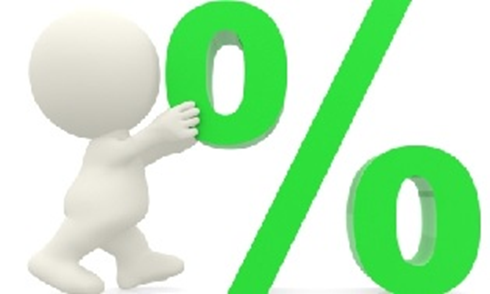 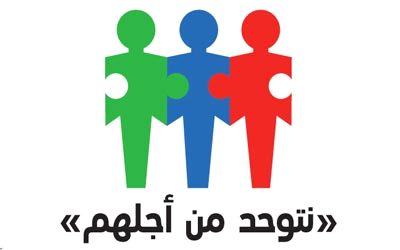 سمات أطفال التوحد
العجز الجسمي الظاهر: شكوك بأن الطفل أصم أو كفيف.
البرود العاطفي الشديد.
تكرار السلوك النمطي.
سلوك إيذاء الذات.
التفكير المتمركز حول الذات.
الكلام النمطي.
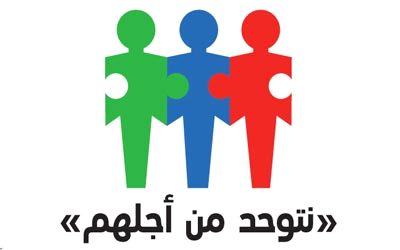 أسباب حالات التوحد
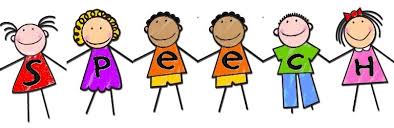 النظرية البيلوجية والعصبية
تفسر هذه النظرية التوحد
بحدوث خلل في الجهاز العصبي المركزي في الدماغ.

ويفسر هذا الخلل المشكلات
اللغوية والعقلية والمعرفية والحسية التي يعاني منها الطفل التوحدي.
وتفترض النظرية أسباب لحدوث الخلل في الجهاز العصبي المركزي, منها
تعاطي الأم الحامل للعقاقير والأدوية.
الالتهابات التي تصيب الأم الحامل الناتجة عن أمراض معدية.
نقص الأكسجين أثناء الولادة.
تقديم التطاعيم المعروفة للأطفال وخاصة المطعوم الثلاثي (MMR).
النظرية الوراثية أو الجينية
تفسر هذه النظرية حدوث حالات التوحد

بأنها تنتقل وراثياً بين الآباء والأبناء وكأنها محمولة على الجينات.

أي أن هناك خلل وراثي أو طفرة وراثية أدت إلى ظهور هذه الحالات.
ومن العوامل الوراثية التي قد تكون سبباً في حدوث الخلل الجيني
الجينات المتنحية أو الناقلة للمرض.
الاشعاعات والأشعة السينية.
الكرموسوم × الهش.
اختلاف العامل الرايزسي.
اضطرابات التمثيل الغذائي الوراثية.
تسمم الحمل.
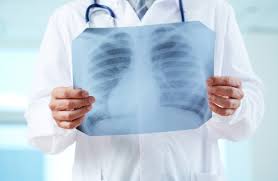 النظرية البيئية أوالعوامل البيئية
تفسر هذه النظرية حدوث حالات التوحد

نتيجة لعوامل بيئية محتملة.
بعض العوامل البيئية المحتملة لحدوث حالات التوحد
تلوث الماء.
تلوث الهواء.
تناول المواد الغذائية السامة, وخاصة التي تحتوي على الزنبق والرصاص وأول أكسيد الكربون.
الفيروسات والأمراض المعدية بعد الولادة.
العقاقير والأدوية والمهدئات والمخدرات.
الخصائص السلوكية لحالات التوحد
الخصائص الاجتماعية:
الانسحاب الاجتماعي.
اللعب الفردي.
ضعف الاستجابات الاجتماعية أوالبرود العاطفي.
السلوك النمطي المتكرر.
تكرار أشكال من السلوك غير المألوفة أمام الاخرين.
رفض الطفل التوحدي لمظاهر القبول الاجتماعي كحمله أو تقبيله أو حضنه.
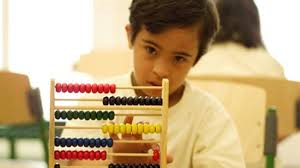 ضعف الاستجابات الانفعالية.
صعوبة التعبير الانفعالي المناسب للمواقف الاجتماعية.
قلة الاهتمام بمشاعر الآخرين وأحاسيسهم.
صعوبة التواصل البصري بين الطفل التوحدي والآخرين.
التحديق في أماكن وأشياء بطريقة مستمرة وروتينية.
الدوران حول الذات.
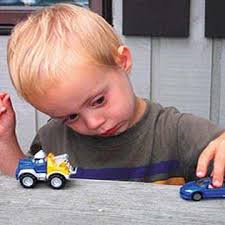 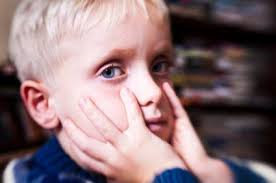 ظهور نوبات انفعالية غير مناسبة كالغضب والبكاء.
ظهور اشكال من السلوك غير المقبول اجتماعياً.
صعوبة تكوين علاقات اجتماعية مناسبة ناجحة.
اللعب الحسي الفردي.
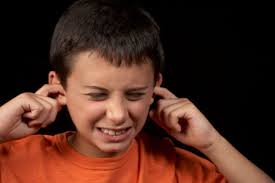 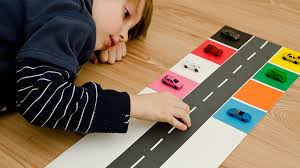 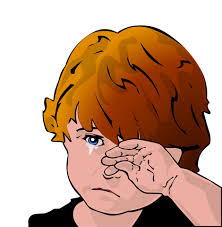 الخصائص اللغوية
مشكلات في: اللغة التعبيرية.
سماع اللغة.
فهم اللغة.
تنفيذ اللغة.
التعبيرات الجسدية عن  اللغة.
تقليد اللغة.
ربط الرموز بمعناها.
نطق اللغة.
تركيب الجملة المكونة من كلمتين.
ترديد اللغة والأصوات.
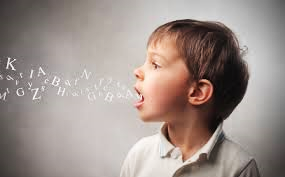 مشكلات في: تركيب اللغة.
فهم قواعد اللغة.
استخدام الضمائر.
ظرف الزمان والمكان.
استخدام حروف الجر.
التعبير اللغوي.
الحوار اللغوي مع الآخرين.
الخصائص السلوكية النمطية
السلوك النمطي الحركي المتعلق باستخدام اللغة.

السلوك النمطي الحركي المتعلق باستخدام القوانين.

السلوك النمطي الحركي المتعلق بالمهارات الحركية العامة. 

السلوك النمطي الحركي المتعلق بالمهارات الحركية الدقيقة.
الخصائص السلوكية النمطية
السلوك النمطي الحركي المتعلق بالدوران أوالوقوف أوالتمرين.
السلوك النمطي الحركي الروتيني.
السلوك النمطي الحركي المتعلق بإيذاء الذات.
السلوك النمطي الشاذ أوالغريب.
السلوك النمطي المتعلق بالأشياء الخاصة به.
الخصائص المعرفية
مشكلات في: الانتباه والتركيز البصري.
النشاط الزائد.
التذكر قصير المدى.
التذكر طويل المدى.
في التعلم.
القدرة على التخيل.
نقل آثار التعلم.
التنظيم الذاتي.
تنظيم الوقت.
القدرة العقلية.
اظهار قدرات غير عادية.
ترميز اللغة.
فك رموز اللغة.
القراءة.
الكتابة.
المهارات الحسابية.
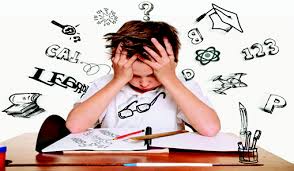 قياس وتشخيص حالات التوحد 

- تمثل حالات التوحد عدداً من الإضطرابات النمائية والعصبية التي تتراوح مابين البسيطة والشديدة .
- يصعب تقديم تعريف لحالة التوحد بسبب من تعدد مظاهرها فإنه في الوقت نفسه يصعب قياس وتشخيص لهذة الفئة ومع ذالك يجد الدارس عدداً من أدوات القياس والتشخيص لحالات التوحد في صورها الاصلية وصورها العربية .
لابد من التأكيد علي أهمية الإتجاه التكاملي في قياس وتشخيص حالات التوحد ويعني ذالك أن يكون فريق تشخيص حالات التوحد من:
طبيب أطفال. 
طبيب أعصاب.
أخصائي في التربية الخاصة.
أخصائي في اللغة.
معلم في التربية الخاصة.

حيث تكون لكل من هؤلاء مهمة معينة يتم التركيز عليها حتى يتم تشخيص الطفل التوحدي بصورة متكامله من كل النواحي العصبية والحسية والبيلوجيه والوراثية والنفسية والتربوية.
خطوات تشخيص حالات التوحد بشكل عام
أدوات وقياس وتشخيص حالات التوحد في صورها الأصلية والمعربة:
1- الدليل الإحصائي التشخيصي للإضطرابات العقلية .
2- قائمه السلوك التوحدي .
3- مقياس تقدير السلوك التوحدي الطفولي .
4- قائمه تقدير السلوك التوحدي .
5- مقياس تشخيص حالات التوحد في دول منطقة الخليج العربي .
6- مقياس التشخيص الفارقي لحالات التوحد والإعاقه العقلية علي عينة سوريه .
 7- مقياس تشخيص حالات التوحد .
8- مقياس تشخيص السلوك التوحدي .
9- قائمه تقييم السلوك التوحدي .
10 – مقياس جليام لتقدير حالات التوحد .
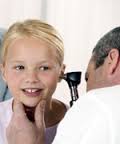 الصعوبات التي تواجه تشخيص التوحد
الصمم الاختياري.

اضطراب التعلق العاطفي.

اضطراب اللغة النمائي.

الإعاقة العقلية.
البرامج التربوية لحالات التوحد
تتباين حالات التوحد في درجتها أو شدتها أو نوعها, وعلى ذلك تصميم البرامج التربوية حسب درجة أونوع كل منها.
هناك بعض الإعتبارات التربوية التي تؤخذ بعين الإعتبار عند تصميم البرامج التربوية أوالصفية لحالات التوحد كما يشير إليها هلهان وكوفمان ومنها :

1- التركيز علي المهارات التواصلية والإجتماعية .
2- التأكيد على فتح صفوف خاصة أو مراكز خاصة لحالات التوحد.

3- التركيز علي العلاج الطبي بشكل متزامن مع البرامج التربويه الفردية، مثل الأدوية التي تعمل على تقليل الآثار الانفعالية لحالات التوحد.

4- توظيف أساليب تعديل السلوك.
5- الإهتمام بإعداد المعلم المؤهل.
6- التأكيد علي مشاركة الأسرة.

7- تقييم فعالية البرامج التربوية الفردية وبشكل مستمر.
8- التركيز على برامج التدخل المبكر لحالات التوحد.

9- التركيز على التعليم المكثف على مدى اليوم الدراسي على مهارات محددة وخاصة المهارات اللغوية والمهارات الإجتماعية واللعب الجمعي .

10- العمل على دمج حالات التوحد البسيطة بالمدرسة العادية.
11- التركيز على العمل التعاوني بين الاخصائين ذوي العلاقة والخدمات الطبية والتربوية.
مقطع فيديو لعلاج طفل بطريقه السن رايز:

https://www.youtube.com/watch?v=Ej9YJPIOSvA
 
https://www.youtube.com/watch?v=KjqKTGRmMQU